Использование информационно-коммуникационной технологии в проекте «СИНЕВА РОССИИ»
Автор   Лысенко Анна Николаевна
Воспитатель ГБДОУ детский сад № 32
Красносельского района Санкт-Петербурга
Цельпроекта:
Знакомство дошкольников с  декоративно-прикладным искусством, народным промыслом Гжель.
задачи:
Закрепление понятия « декоративно-прикладное искусство», народные промыслы.
 Развитие наблюдательности, умения видеть красоту, отличительные особенности изделий.
 Продолжать развивать знания о России, её культуре, традициях.
Непосредственно-образовательная деятельность:беседа с использованием презентации«Синяя птица России».
Цель:     Используя наглядные материалы дать детям в полном объёме информацию о гжеле, о технологиях производства изделий, показать приёмы их росписи.

Задачи:     Продолжить знакомство с народными промыслами, вызвать интерес к работе мастеров, научить приёмам росписи поделок.

Пути реализации:
Входе беседы:
* Демонстрация фильма «Синяя птица России».
* Показ слайдов с изображением изделий гжель.
* Показ слайдов, видео с изображением отдельных мазков, техникой их нанесения.
Непосредственно-образовательная деятельность с использованием презентации.
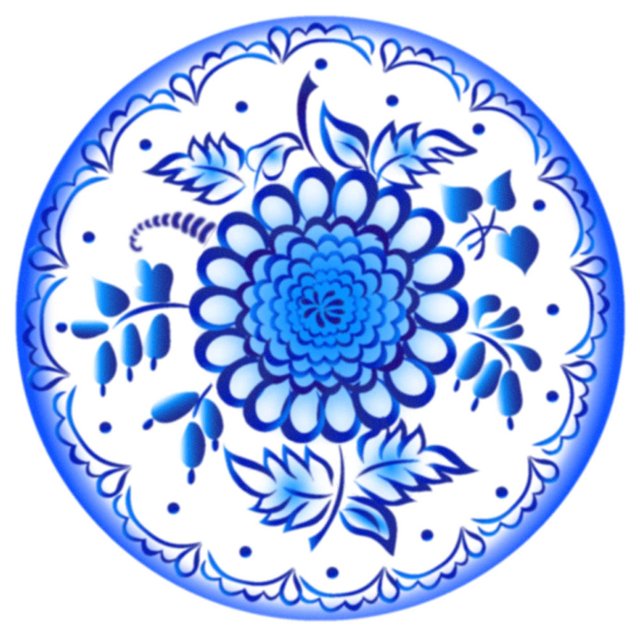 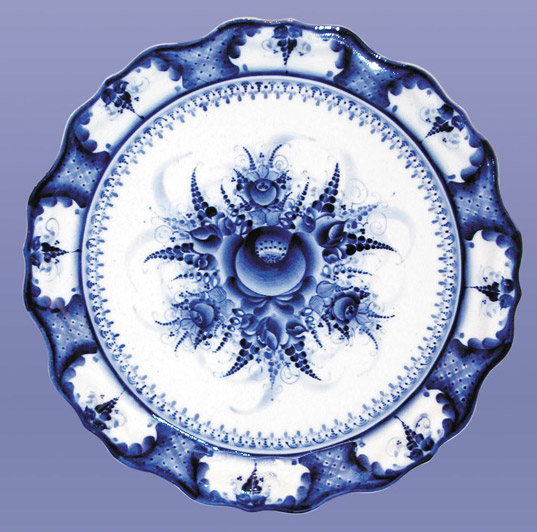 Гжель
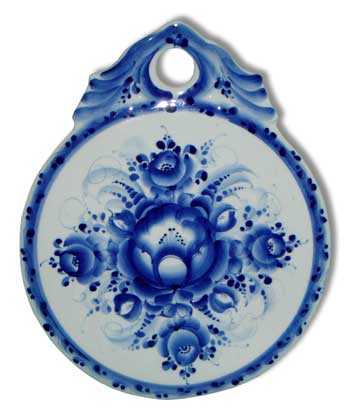 Показ фильма «Синяя птица России».
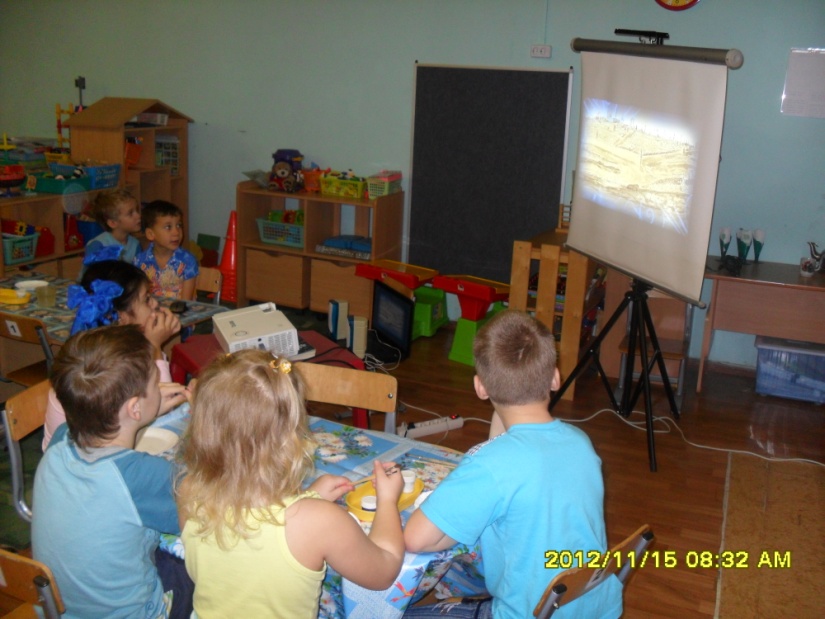 Слайд 1
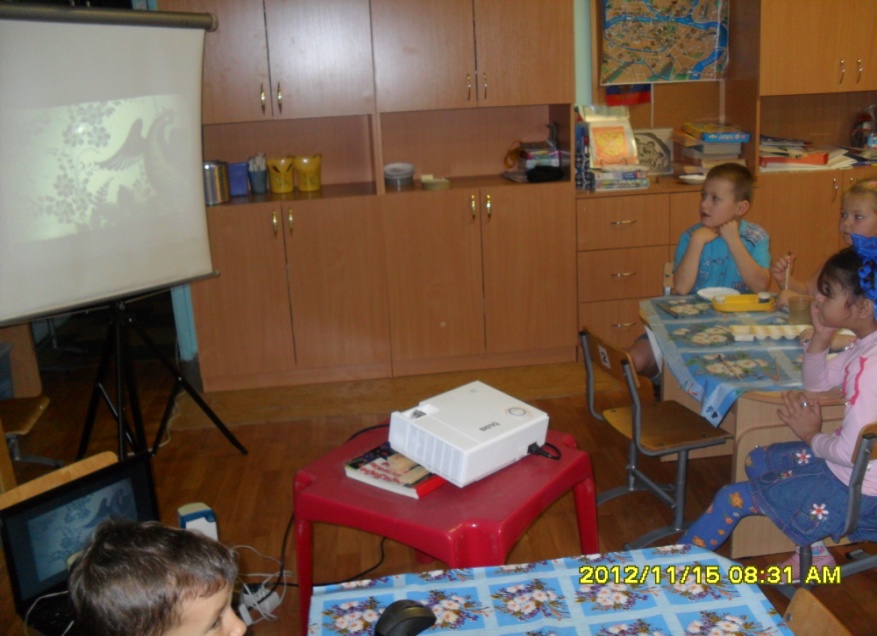 Слайд 2
Показ отдельных слайдов с объяснениями техники нанесения мазков.
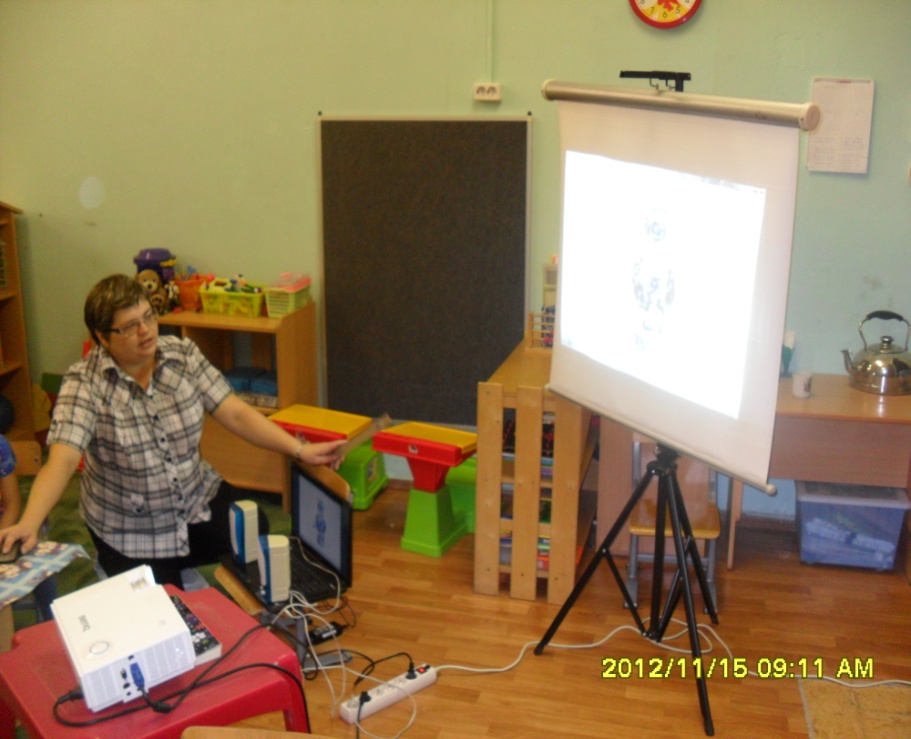 Слайд 7
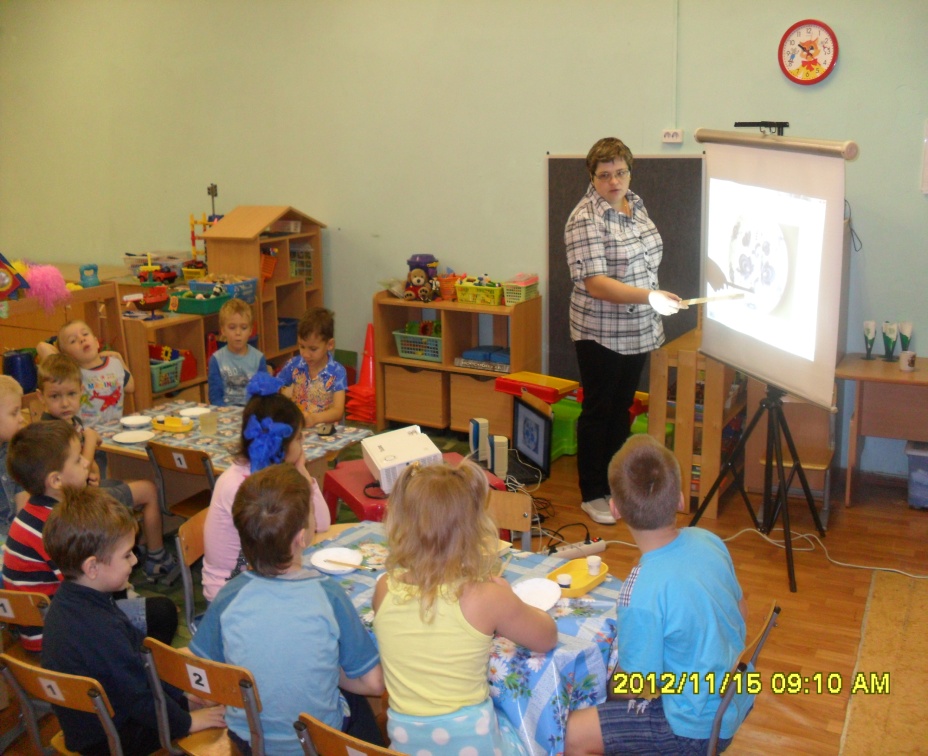 Слайд 8
Рисование на тарелочках из папье-маше «гжельская роспись».
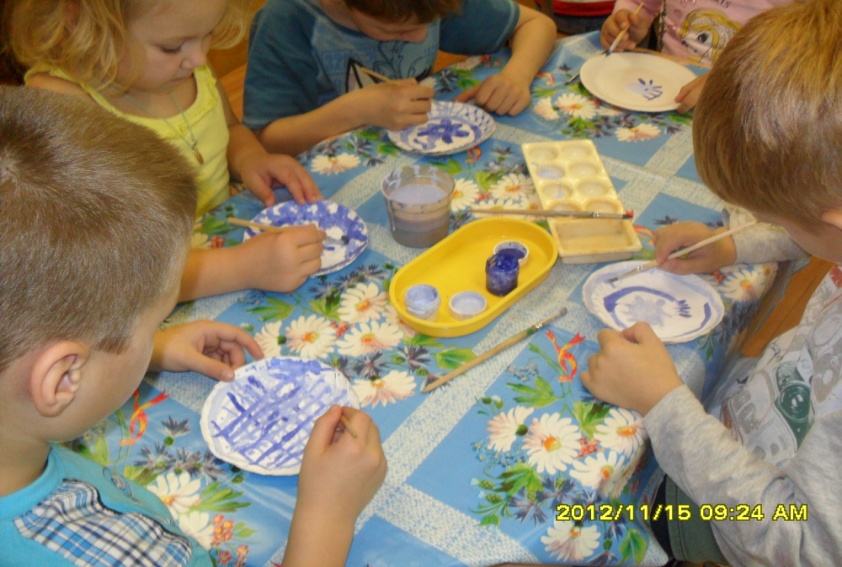 Слайд 13
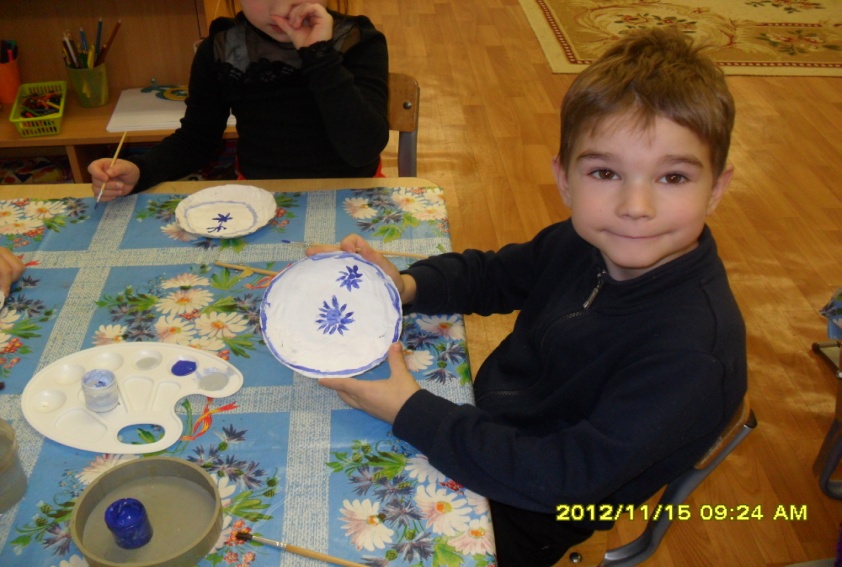 Слайд 14
С использованием эор повысился интерес детей к рисованию, расширились знания о использовании различных технологий в производстве гжели. Дети более полно познакомились с народным промыслом «Гжель».